Certificate of Achievement
This certificate is awarded to
Name here
This is a sample text. Insert your own text here
Sample text provided here. Sample
Text provided here
Company
Name
sample name
sample name
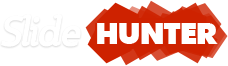 Thank you!

You can use this PowerPoint template for free based on creative commons license.

Follow us on Twitter @slideh or subscribe to our mailing list
Or upload your presentation for free and share online in SlideOnline.com

www.SlideHunter.com
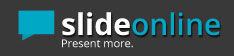 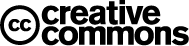 Download Free Templates
Upload to Slide Online.com
[Speaker Notes: You can remove this slide if you need. But we will strongly appreciate that you help us to spread the voice and let your colleagues and audience to download our free templates.
Here are a free resources:
Prepare your presentations: SlideHunter.com lets you download free templates for your presentations.
Share online: SlideOnline.com lets you upload presentations for free.]